SPORTOVÁNÍ BEZ BARIÉR ZPS IDotační neinvestiční program
Ministerstvo školství, mládeže a tělovýchovy
Karmelitská 529/5, Malá Strana, 118 12 Praha 1 • tel.: +420 234 811 111
msmt@msmt.cz • www.msmt.cz
Dotační neinvestiční program státní podpory sportu pro spolky na období 2019 

Program
Představení výzev
Systém is-sport
Dotazy
Dotační neinvestiční program státní podpory sportu pro spolky na období 2019 

Výzva 1: Sportovní reprezentace ZPS
 
Výzva 2: Podpora sportovních spolků s celostátní působností pro specifický druh zdravotního postižení sportovců nebo pro specifický druh sportu pro ZPS. 
 
Výzva 3: Podpora sportovních klubů a tělovýchovných jednot ZPS  

Výzva 4: Významné sportovní akce ZPS
Oprávnění žadatelé:
Účel dotace:

Rok 2019, 2018
Podpora sportovních projektů na podporu zdravotně postižených sportovců

Rok 2017
Dotace na sportovní činnost
Projekt:

Název 
Cíl 
Obsah 
        - záměr, zdůvodnění, případná rizika
        - výchozí situace a připravenost 
Popis cílové skupiny
Měřitelnost dosažení cíle (počet podpořených sportovců, organizovaných závodů apod.)
Období realizace 
Rozpočet
Projekt
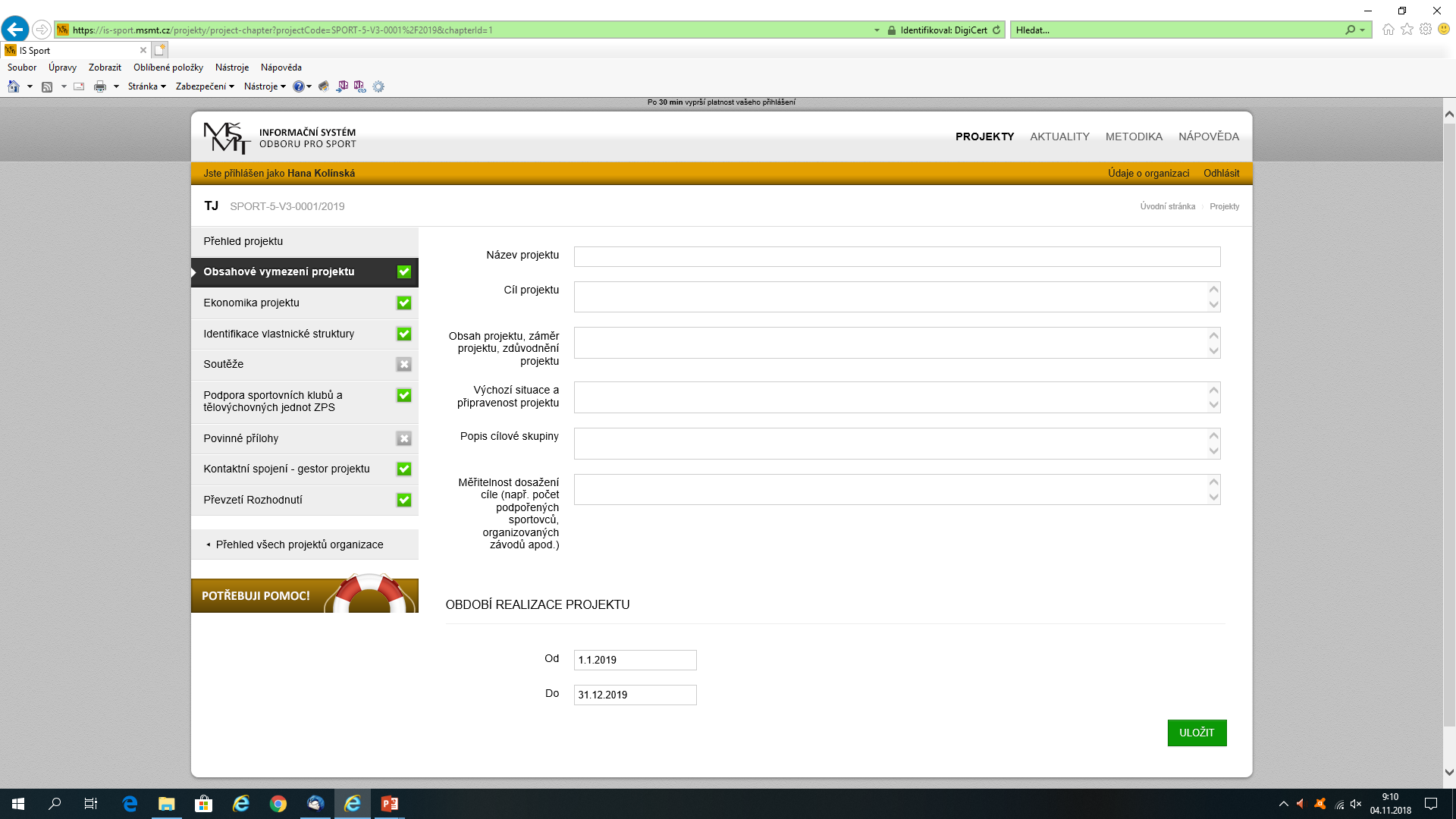 Rozpočet 

Požadavky I:
provázanost s aktivitami projektu
transparentnost
efektivní, účelně vynaložený, hospodárný
Rozpočet 

Požadavky II:
průzkum trhu = porovnání cenových nabídek
mzdové náklady s jasně definovanou pracovní náplní, evidencí pracovní/odpracované doby - včetně OSVČ
pozor na zisky a dvojí financování (startovné, příspěvky na účast sportovce ze strany pořadatele)
Výzva č. 3: Podpora sportovních klubů a tělovýchovných jednot ZPS

VÝPOČET výše dotace ze dvou  kritérií  
S = A + B
S…součet
A…financování dle členské základny (rozpočet 1a)
B…financování republikových soutěží (rozpočet 1b)
Výzva č. 3

Způsobilé výdaje:  Viz. výzva č.3, článek 6

V rámci výzvy lze také podpořit:
Talentované sportovce
Dofinancování reprezentace
Výzva č.3: Podpora sportovních klubů a tělovýchovných jednot ZPS

Oprávněným žadatelem je:
Spolek s předmětem činnosti v oblasti sportu, tedy SK/TJ regionální úrovně působící pro ZPS nebo působící pro specifický druh sportu, v jehož působnosti je také inkluze ZPS v daném sportu
V případě individuálního členství vykazovaného sportovce ve spolku s celorepublikovou působností, bude oprávněným žadatelem také tento spolek, a to pouze v případě, že sportovec není vykazován jiným žadatelem (SK/TJ).
Výzva č. 3: Podpora sportovních klubů a tělovýchovných jednot ZPS
Oprávněný žadatel: 
spolek, který splňuje podmínku a) nebo b) nebo obě zároveň

a) alespoň 1 člen ZPS, který typem zdravotního postižení spadá do tradičního rozdělení ZPS dle národních a mezinárodních sportovních autorit. Jde o sportovce postižené mentálně, spasticky, tělesně, zrakově, sportovce neslyšící nebo s vnitřním postižením, který trénuje alespoň 2x týdně a účastní se alespoň 4 závodů minimálně celorepublikové úrovně ročně. 
  
b) alespoň 5 členů ZPS, kteří typem zdravotního postižení spadají do tradičního rozdělení ZPS dle národních a mezinárodních sportovních autorit. Jde o sportovce postižené mentálně, spasticky, tělesně, zrakově, sportovce neslyšící nebo s vnitřním postižením, kdy sportovní činnost musí být pravidelná v minimálním požadovaném rozsahu 1 hodina týdně. 
Podporovány budou pouze sporty, které mají pro daný druh postižení jakýkoliv druh mezinárodní autority. Nejsou podporovány relaxační, rehabilitační, fyzioterapeutické a jiné ozdravné pobyty nebo podobné jednotlivé aktivity, které nemají návaznost na výkonnostní sport.
Výzva 3: Podpora sportovních klubů a tělovýchovných jednot ZPS
Výpočet dotace – kritérium A
ZPS sportující minimálně 1x týdně v průběhu kalendářního roku, tedy provozuje sport na rekreační úrovni, 
ZPS provozující výkonnostní sport, tzn. sportující minimálně 2x týdně v průběhu kalendářního roku, a navíc se pravidelně účastní sportovních soutěží, což bude předmětem výpočtu dotace. Soutěž musí být organizovaná SK/TJ, sportovním svazem nebo zastřešující organizací, minimálně republikové úrovně a oficiální, tedy součástí termínového kalendáře střešní organizace. Požadavek na pravidelnou účast na soutěži je stanoven minimem čtyř turnajů/závodů u individuálních sportů a minimálně čtyřmi soutěžními zápasy u kolektivních sportů v rámci posledních 12 měsíců ke dni podání žádosti.
Výzva č.3: Podpora sportovních klubů a tělovýchovných jednot ZPS
Výpočet dotace – krit. A
Do výpočtu se nevykazují sportovci, kteří svoji sportovní činnost vykonávají jako součást výuky na škole při hodinách TV nebo aktivitách při DM (dvojí financování)
Výzva č.3: Podpora sportovních klubů a tělovýchovných jednot ZPS

Využití dotace z krit.A:
Veškerá činnost SK/TJ vymezená účelovým určením
Platby střešnímu svazu
      - členské příspěvky dané jasným klíčem
      - spolufinancování společných aktivit (uspořádání  
        závodů, náklady spojené s účastí sportovců na  
        soustředění, závodech apod).
Výzva č.3: Podpora sportovních klubů a tělovýchovných jednot ZPS
Výpočet dotace – krit. B
Dle podžádosti v systému is-sport + rozpočet
Hodnoceno dle bodové tabulky uvedené ve výzvě v čl. 10.5.2
Výzva č.3: Podpora sportovních klubů a tělovýchovných jednot ZPS
Výzva č.3: Podpora sportovních klubů a tělovýchovných jednot ZPS

Využití dotace z krit. B:
Pouze organizování závodů uvedených v žádosti
Sportovní soutěže musí být otevřené všem organizovaným ZPS
Osobní náklady max. do výše 30% rozpočtu akce/akcí
Výzva č.3: Podpora sportovních klubů a tělovýchovných jednot ZPS
Kontrolní mechanismy:
Vyúčtování poskytnuté dotace
Průběžná kontrola
Kontrola na místě:
Podklady k vyúčtování 
Účetní doklady, směrnice a další podklady vztahující se k dotaci (přihlášky závodníků, evidence docházky, cestovní příkazy, prezenční listiny a další doklady o činnosti).
Výzva č.4: Významné a další sportovní akce ZPS

Podpora účasti ZPS na PH, DH, GG a SO
B) Podpora organizování závodů pro ZPS typu MS, SP, ME,     EP z pověření mezinárodní střešní organizace pro ZPS        nebo pro daný druh sportu. 
Přiznaná výše podpory nemůže být nižší než 100 000 Kč.
Přiznaná výše podpory může být maximálně  v rozsahu 70 % schváleného rozpočtu (min. celkový rozpočet 143 000 Kč)
Výzva č.4: Významné sportovní akce ZPS
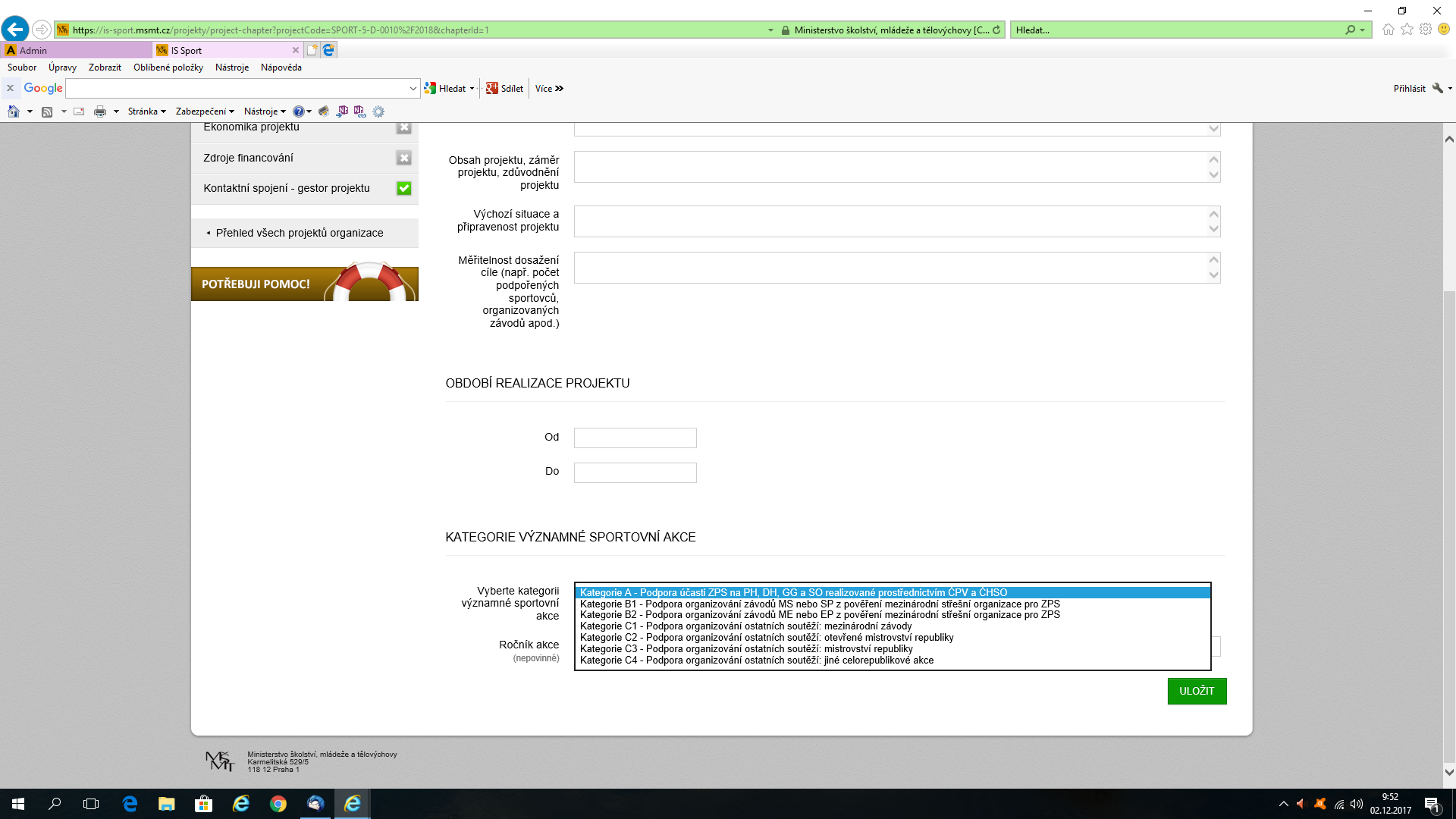 Výzva č. 4: Významné sportovní akce ZPS

Předpoklad úspěchu:
Výborně sepsaný projekt
Dobře nastavený rozpočet
Výzva č. 4: Významné sportovní akce ZPS
Hodnocení:
Výzva č. 4: Významné a další sportovní akce ZPS
Hodnocení:
Výzva č. 4: Významné sportovní akce ZPS
Hodnocení:
Žádosti, které obdržely alespoň minimální počet bodů dle kritérií uvedených v předchozích tabulkách:
SPORTOVÁNÍ BEZ BARIÉR ZPS

Kontakt:  
Mgr. Hana Kolínská
Tel: 234 812 713
E-mail: Hana.Kolinska@msmt.cz
SPORTOVÁNÍ BEZ BARIÉR ZPS



PROSTOR PRO VAŠE DOTAZY
SPORTOVÁNÍ BEZ BARIÉR ZPS



DĚKUJI ZA POZORNOST